ПРОЩАЙ,1-ый КЛАСС!
В гостях  
у  СКАЗКИ
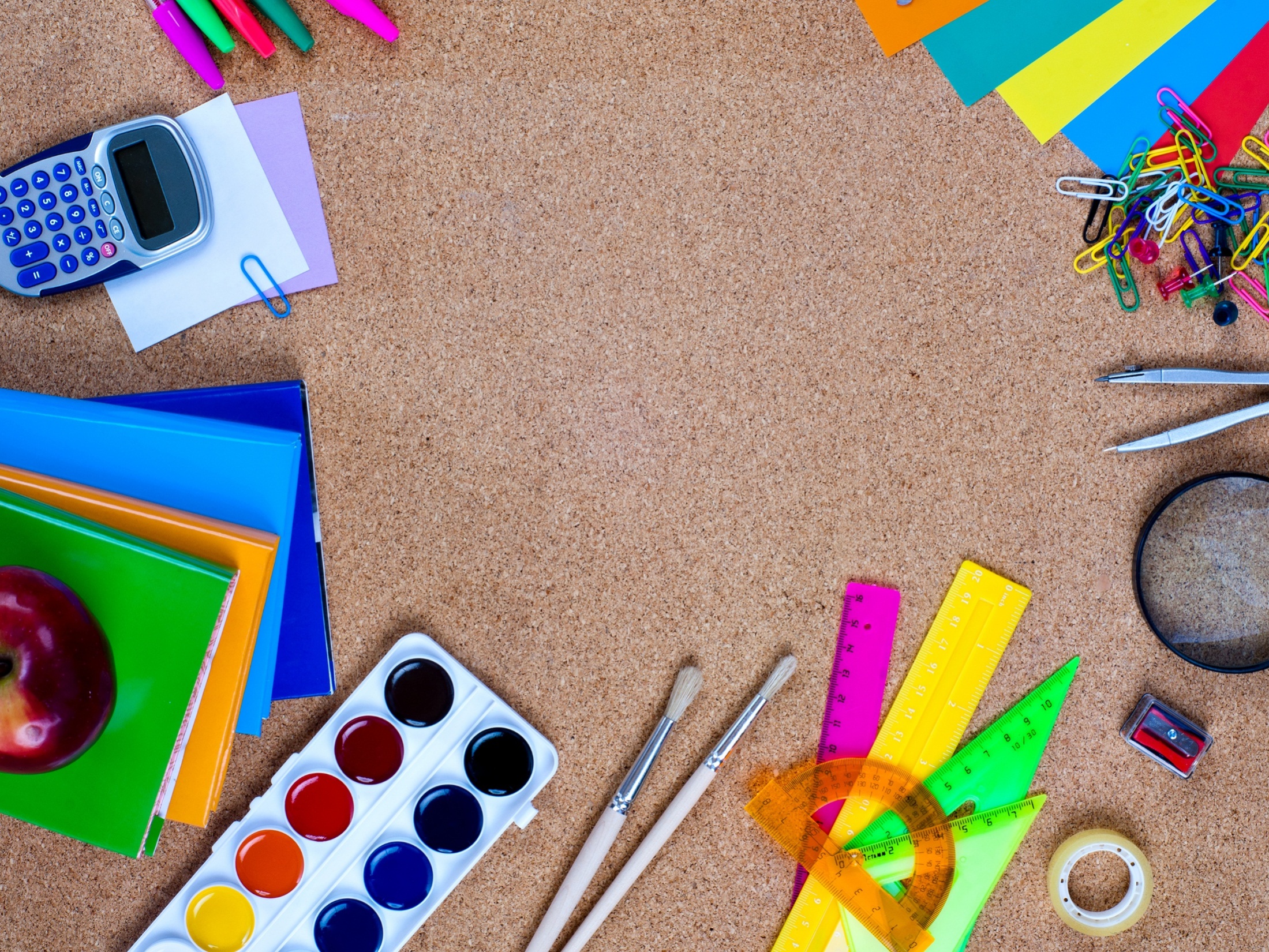 Урок
Чтение
Где   обедал   воробей? В   зоопарке   у   дверей. Мы   собирали   васильки, на   головах   у  нас  щенки. Поэт   закончил   строчку,  в  конце  поставил  бочку.
Кто из сказочных героев сказал такие слова:          «Иду к бабушке и несу ей пирожки».
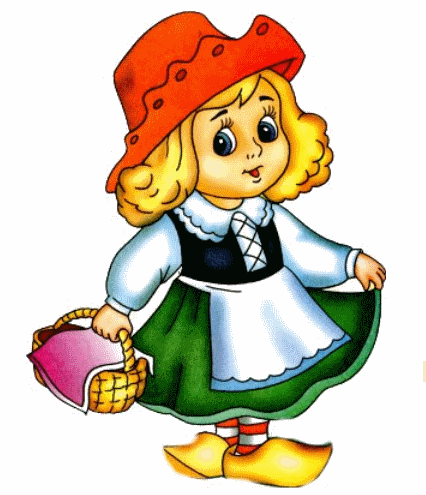 «Кто сидел на моём стуле и сломал его?»
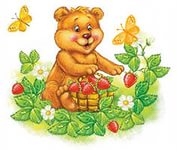 «Ой, вы бедные сиротки мои, утюги и сковородки мои!»
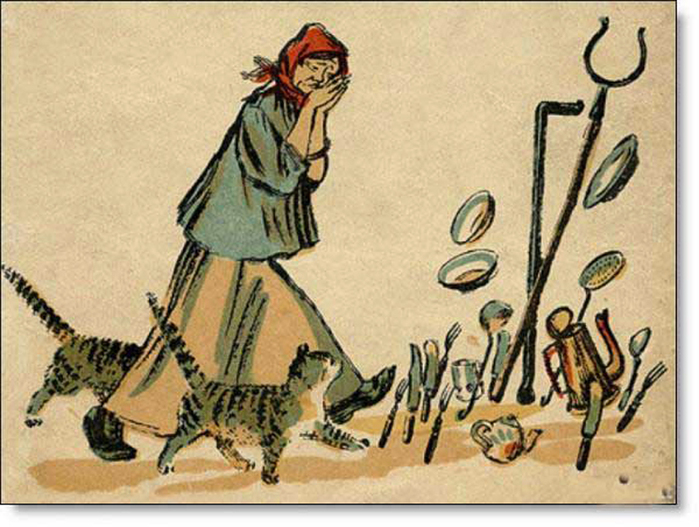 «Куплю я куртку для папы Карло»
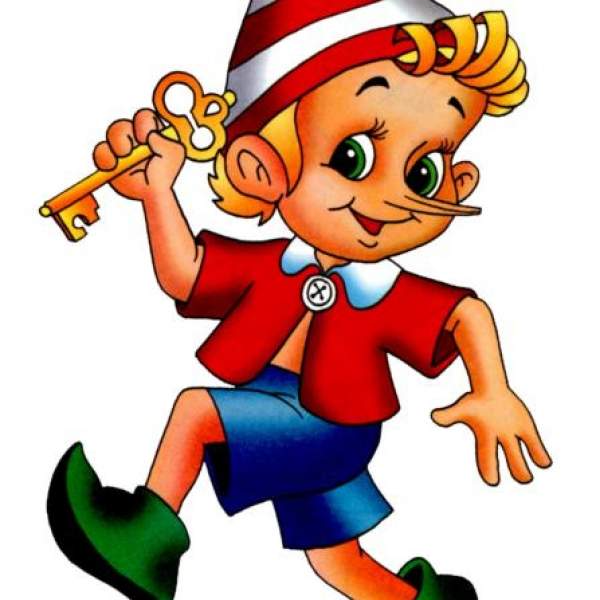 «Я сегодня поймал было рыбку»
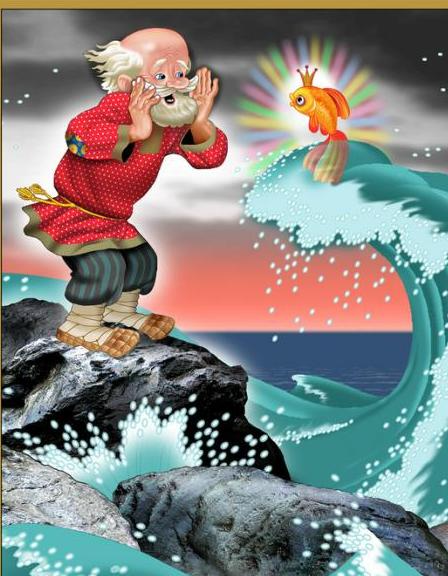 Переменка
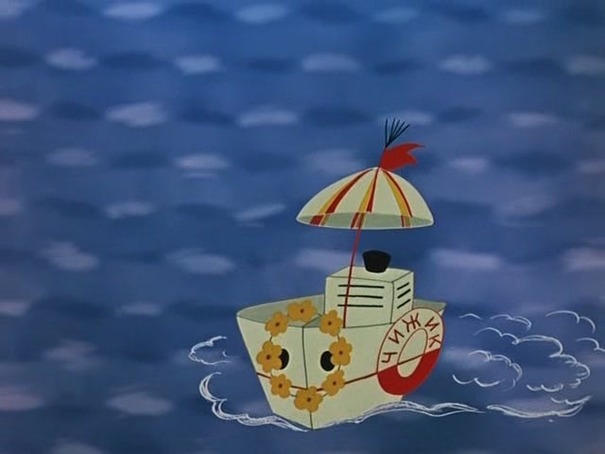 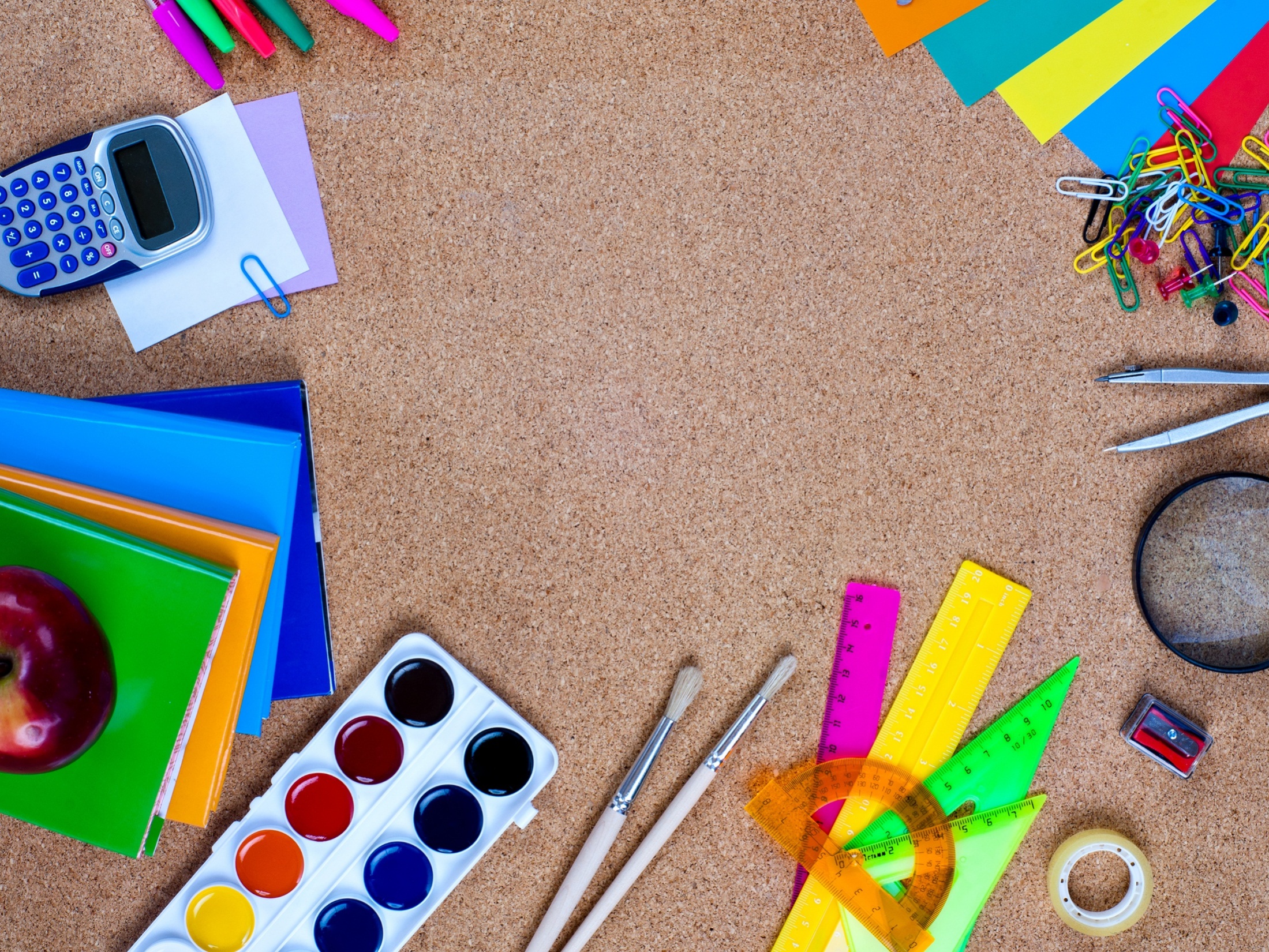 Урок
Математики
Исправьте ошибки:                    1,3,2,4,5,8,7,6,9,105+5=9            7+2=812-2=1          25-5=10
- Раз, два, три, четыре…
 Кто живёт у нас в квартире?
 Папа, мама, брат, сестрёнка,
 Кошка Мурка, два котёнка,
 Мой щенок, сверчок и я – 
 Вот и вся моя семья. 
                     
                               (10)
- У дороги за прудом Галка выстроила дом. Помогал ей воробей, грач,          Два щегла, ворона,               Два ежа и лягушонок.            Сосчитай и знай потом                     Кто построил галке дом.
(8)
Шла лисичка по тропинке И несла в своей корзинке: 5 опят, 3 лисички 7 орехов, рукавички, Подберёзовик, листок И широкий поясок. У кого ответ готов? Сколько в корзинке грибов?
(9)
Переменка
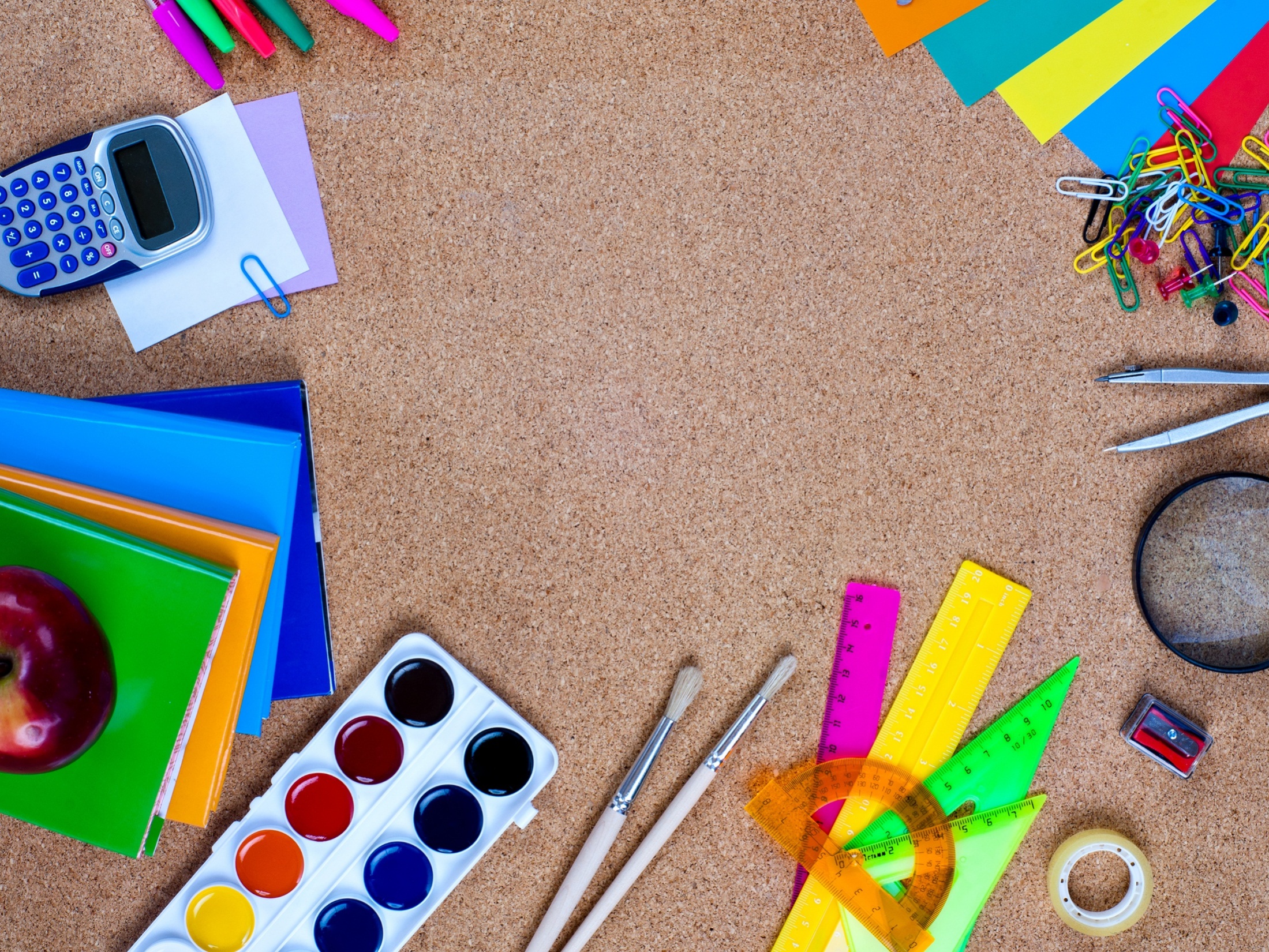 Урок
Русский
           язык
«Сел кашу. Пю воду. Веду машыну. Забил коля гол. Незнака.»
«Съел кашу. Пю воду. Веду машыну. Забил коля гол. Незнака».
«Съел кашу. Пью воду. Веду машыну. Забил коля гол. Незнака».
«Съел кашу. Пью воду. Веду машину. Забил коля гол. Незнака».
«Съел кашу. Пью воду. Веду машину. Забил Коля гол. Незнака».
«Съел кашу. Пью воду. Веду машину. Забил Коля гол. Незнайка».
БРБН, СТРТ, СТКН, НГРД, МРК.
БАРАБАН, СТРТ,    СТКН, НГРД, МРК.
БАРАБАН, СТАРТ ,СТКН, НГРД, МРК.
БАРАБАН, СТАРТ ,СТАКАН, НГРД, МРК.
БАРАБАН, СТАРТ ,СТАКАН, НАГРАДА, МРК.
БАРАБАН, СТАРТ ,СТАКАН, НАГРАДА, МАРКА.
Переменка
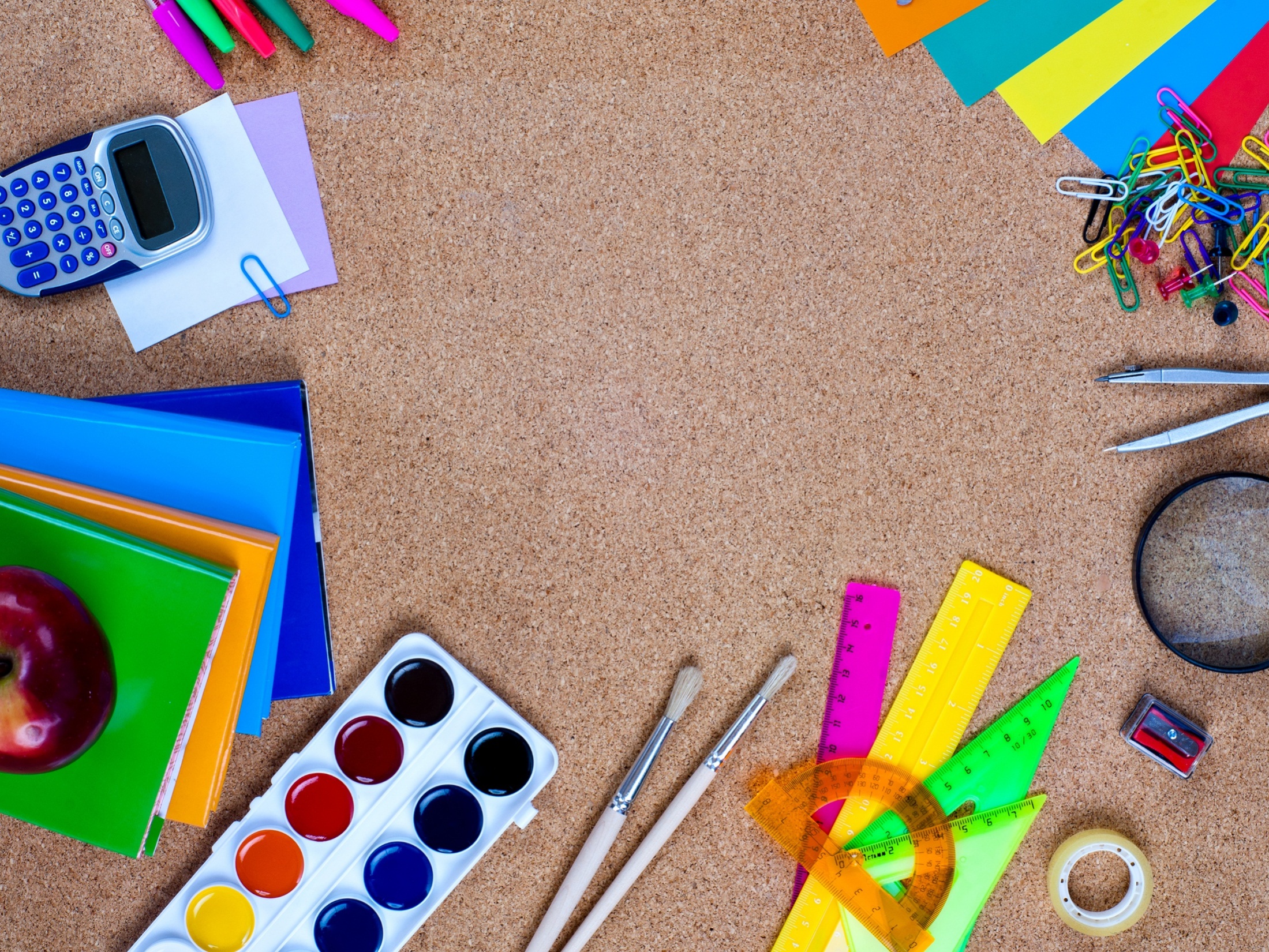 Урок
Окружающий мир
Найдите лишнее слово:                  Берёза, малина, сосна.                 Воробей, стрекоза, ворона.      Змея, белка, лиса.
Найдите лишнее слово:                  Берёза, сосна.               Воробей, стрекоза, ворона.      Змея, белка, лиса.
Найдите лишнее слово:                  Берёза, сосна.             Воробей, ворона.      Змея, белка, лиса.
Найдите лишнее слово:                  Берёза, сосна.             Воробей, ворона.       белка, лиса.
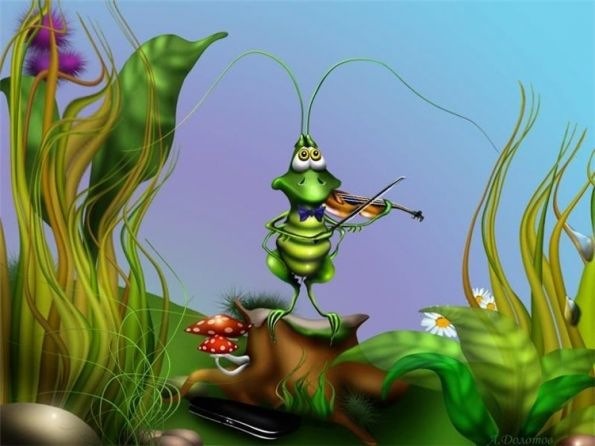 Награждение
Клятвародителей
Спасибородителям!
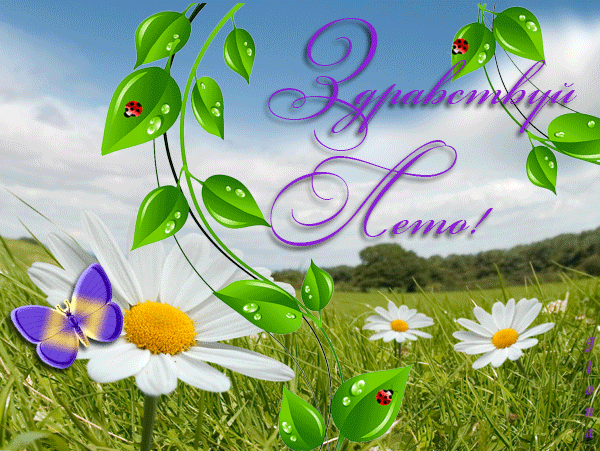 Ура! Мы- второклассники!
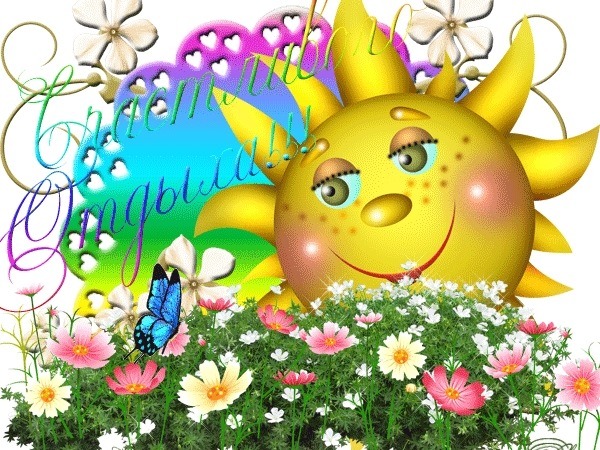